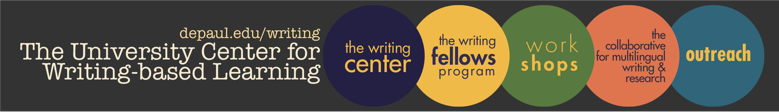 MLA Style Citations
WORKSHOP GOALS
Understand the importance of citing and documenting sources in academic writing 

Determine when to summarize, paraphrase, and/or directly quote in academic writing

Practice citing sources using MLA Style
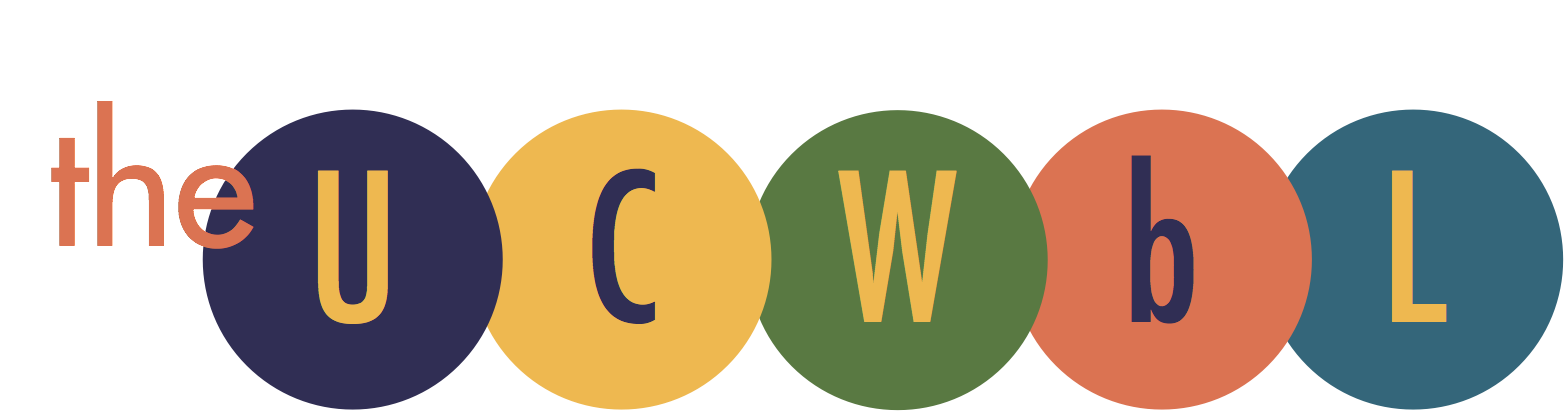 INTEGRATING SOURCES: WHY?
Provides evidence for your argument and enhances credibility and persuasiveness

Demonstrates your interaction with others in the field and their ideas

Avoids plagiarism and allows readers to locate your sources



 http://unitproj.library.ucla.edu/col/bruinsuccess/03/02.cfm
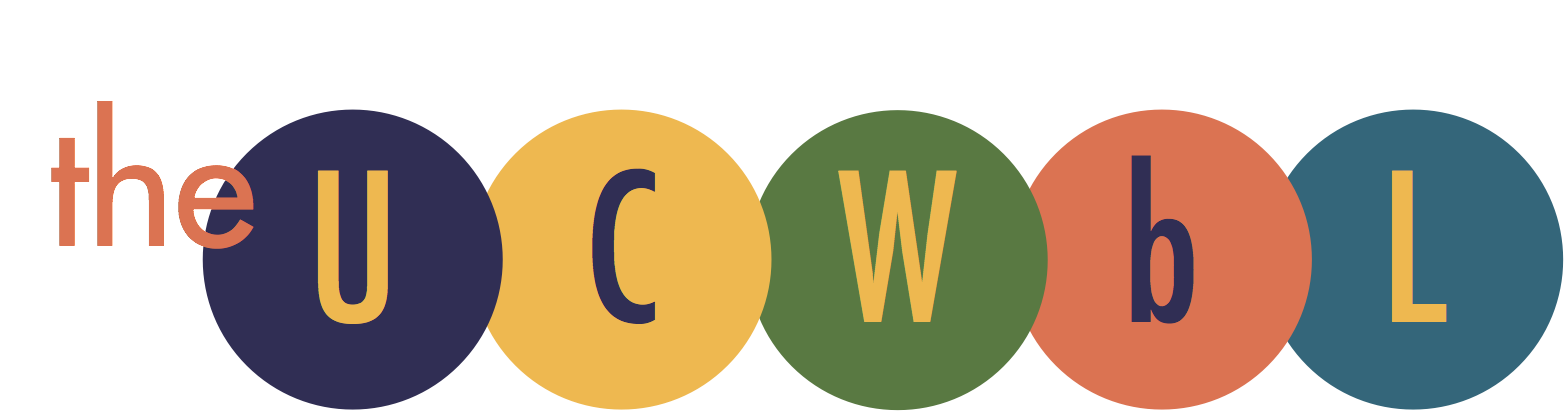 INTEGRATING SOURCES: HOW?
Whenever you use words, data, or ideas from another source in any of the following forms:

Summary

Paraphrase

Direct quotation
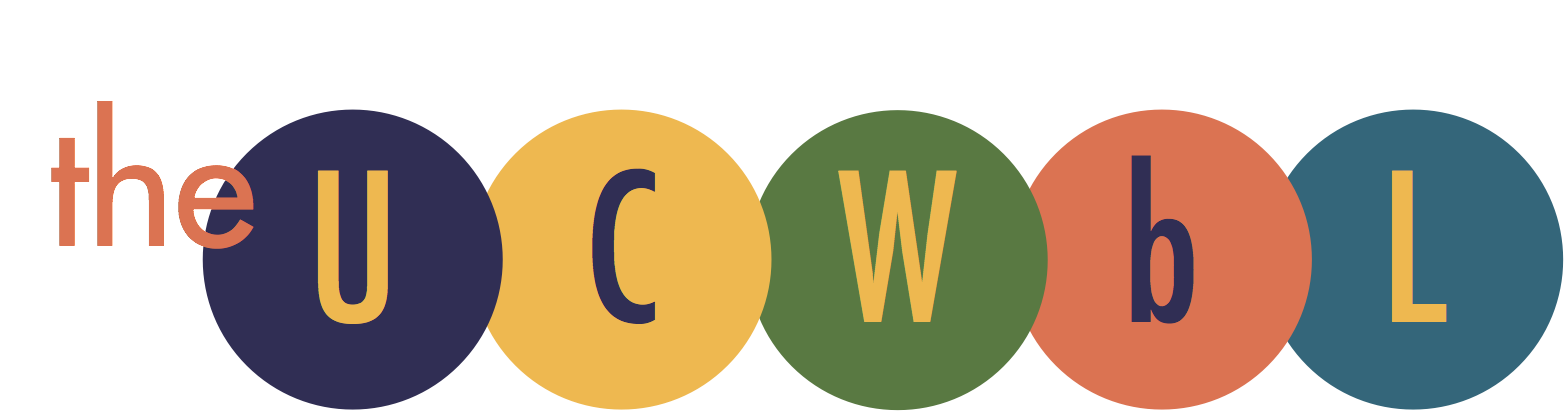 USING SOURCES: SUMMARY
Emphasizes points over details 
Reduces a large text into a smaller text, in your own words
Fits original text into the context of your writing
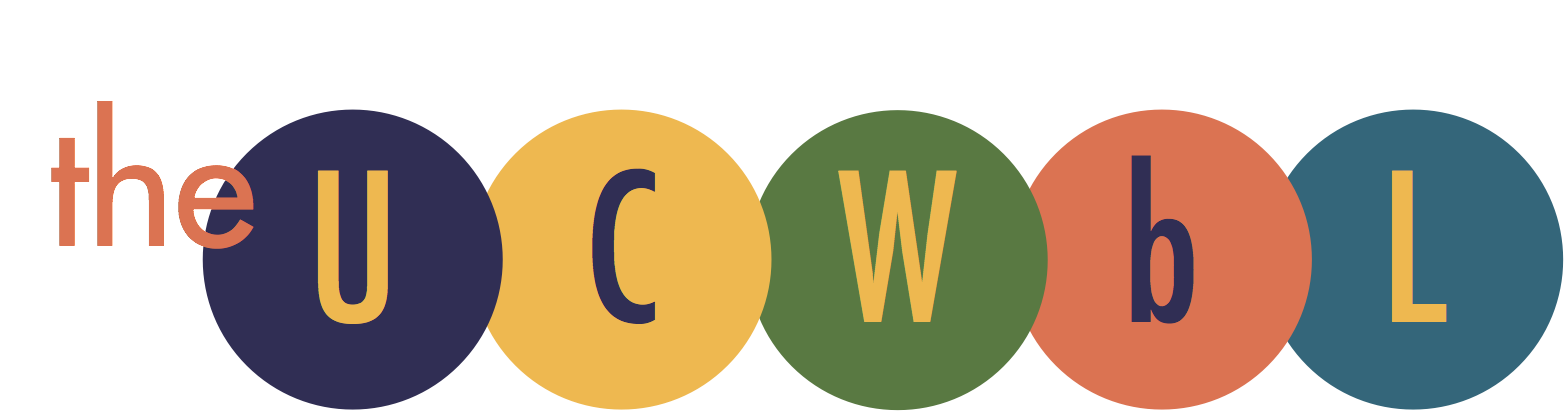 USING SOURCES: PARAPHRASE
Captures important details of a text in your own words 
Modifies the original language of a text to match the context of your writing
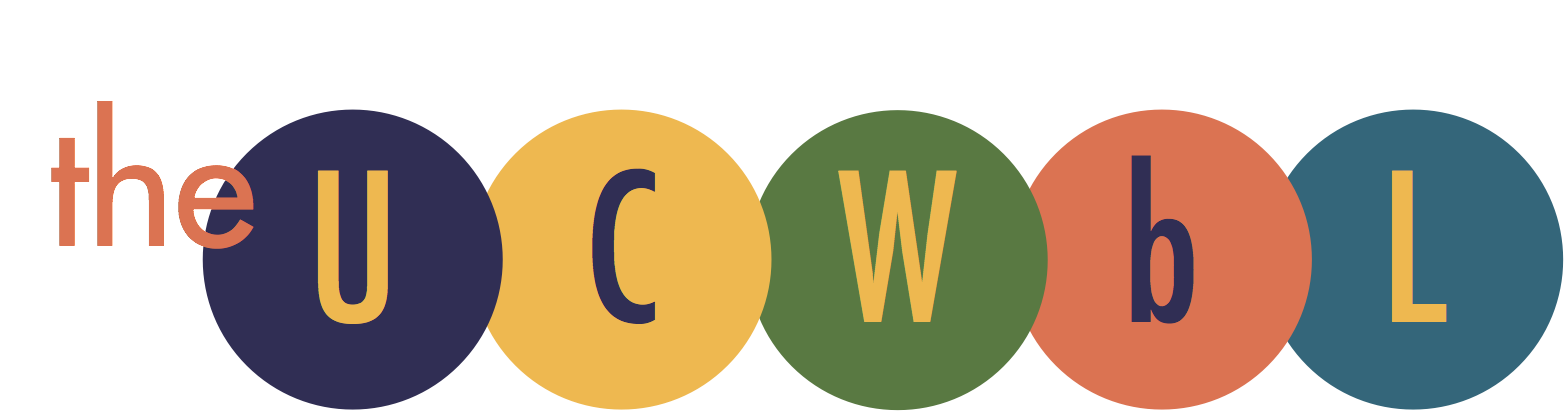 USING SOURCES: DIRECT QUOTATION
Maintains the author’s original phrasing word for word to: 
 Display particularly poignant or articulate expression 
 Highlight the author’s opinion
 Demonstrate contrasting perspectives
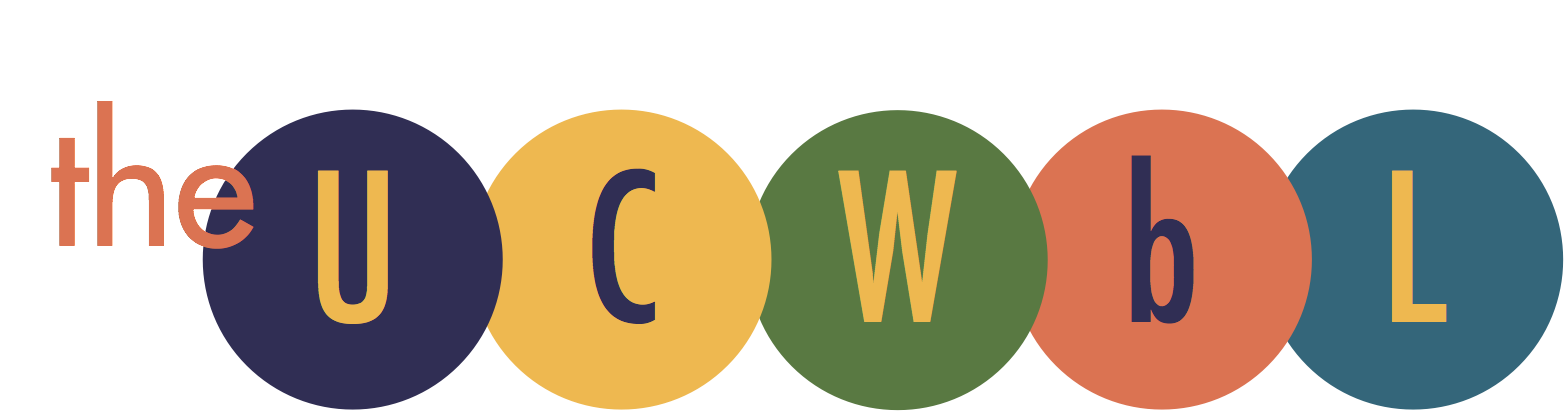 SIGNAL PHRASES
Signal phrases can reveal intention and credibility of sources 

Examples: 
As Yanovski and Yanovski noted…

Hoppins and Taveras, topical researchers, pointed out that…

Author McDuffie has offered an argument about this view:…
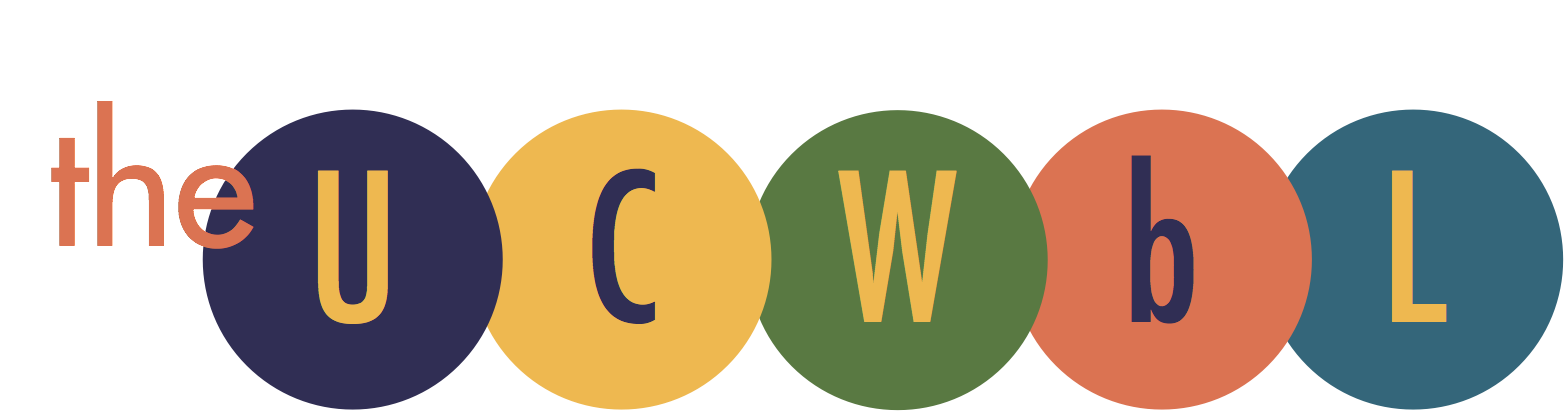 MLA  CITATION STYLE
Typically used in Humanities (English, Religious Studies, etc.)

Prioritizes the author’s name as the owner of their ideas
As indicated by signal phrases & in text citations
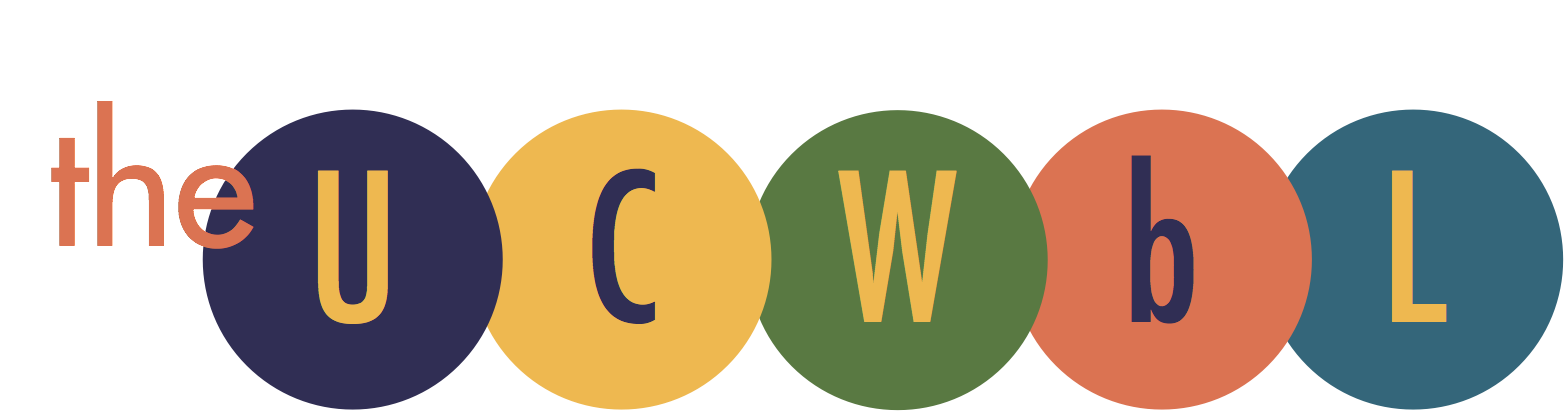 MLA IN-TEXT CITATION
In-text Citation: 
Didion describes that the night after her husband's unexpected death was “the beginning of my year of magical thinking” (33).
Signal Phrase
Page number
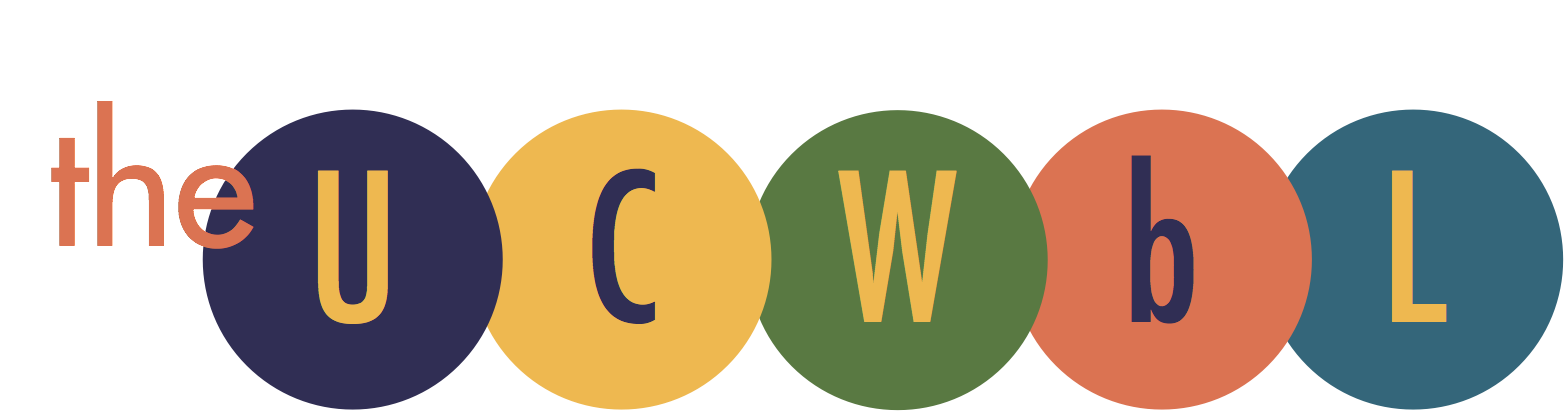 MLA IN-TEXT CITATION
With a signal phrase: 
Michael Paulson wrote in the New York Times, Odom “hungered to join the Hamilton cast because he recognized the ambition of the lyrics, the appeal of the music, and the drama of the story.” 

Without a signal phrase: 
Leslie Odom, the start of Hamilton, joined the show because “he recognized the ambition of the lyrics, the appeal of the music, and the drama of the story” (Paulson).
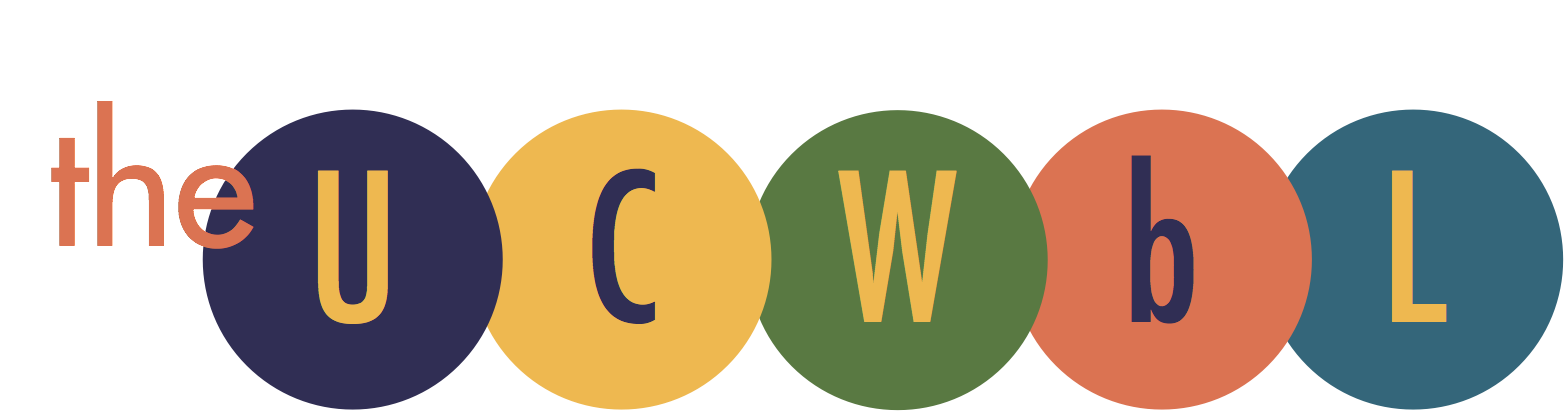 MLA  CITATION STYLE
If your text is located within another “container” (i.e.: database, anthology, etc.), add elements 3-9 at the end for each additional container.
Omit any irrelevant elements
Follow each element with the punctuation mark shown (unless it is the final element, then use a period!)
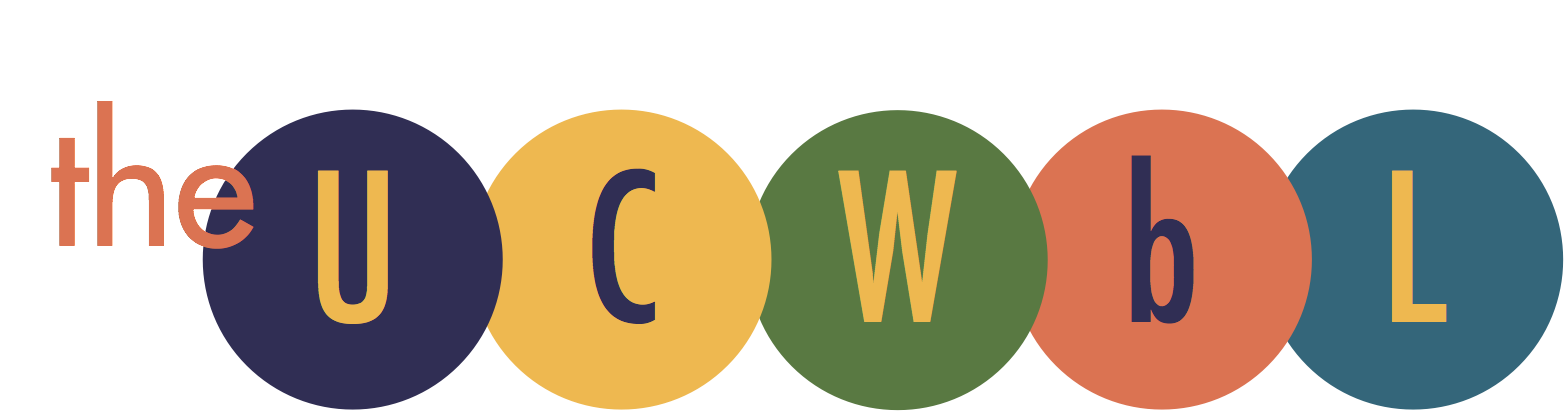 MLA CITATION STYLE
Works Cited 

Didion, Joan. The Year of Magical Thinking. Alfred A. Knopf, 2005.
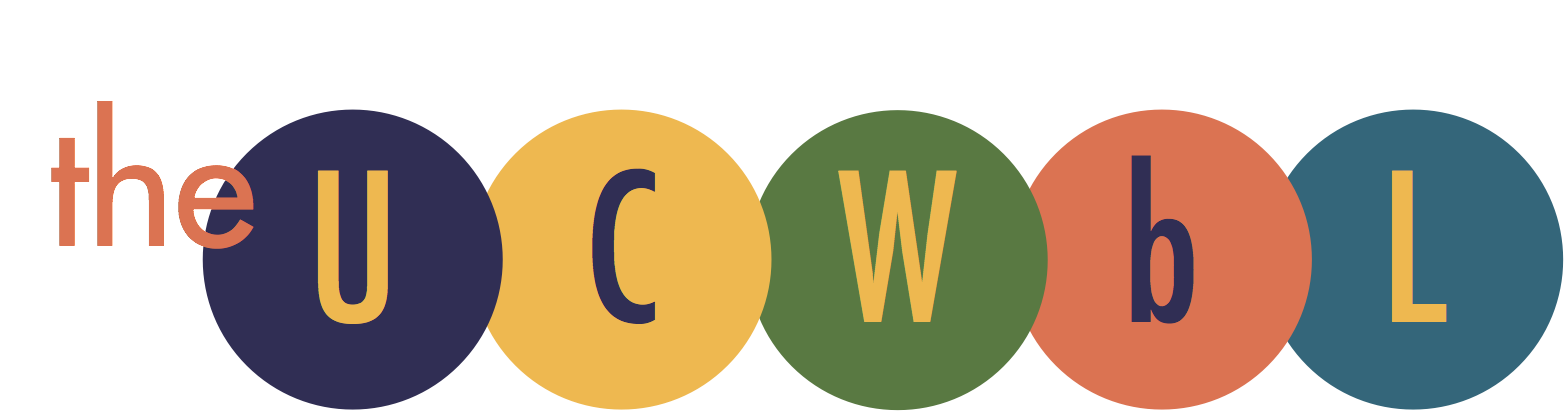 MLA CITATION: BLOCK QUOTES
colon
Indented ½ inch
Parenthetical citation after the quote
CITATION PRACTICE
Get into groups of 2-3. For each of the following sources, create a Works Cited entry in MLA format

*Use the Purdue OWL if you need extra guidance!
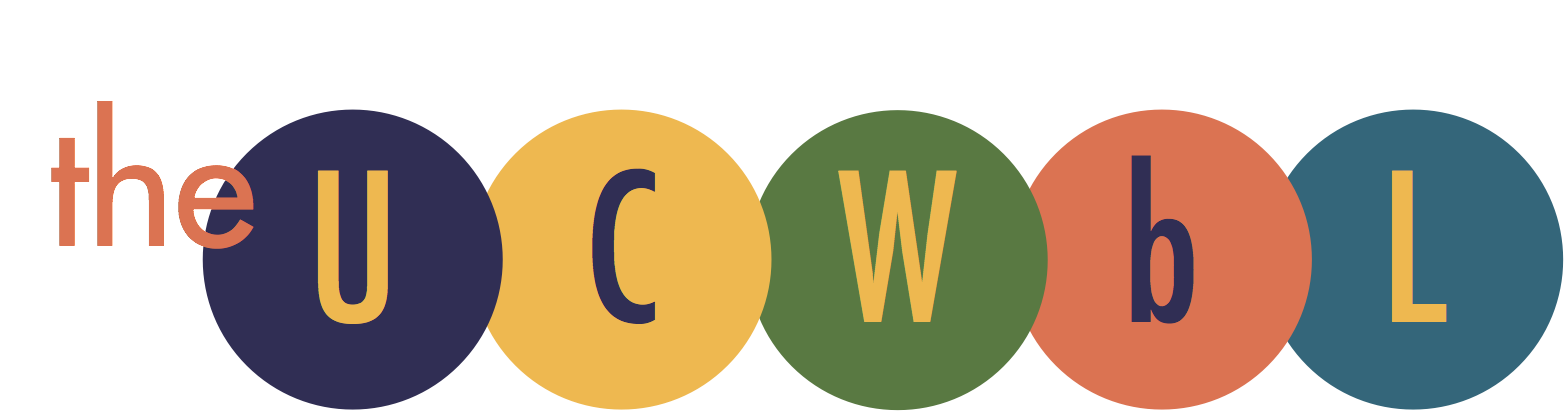 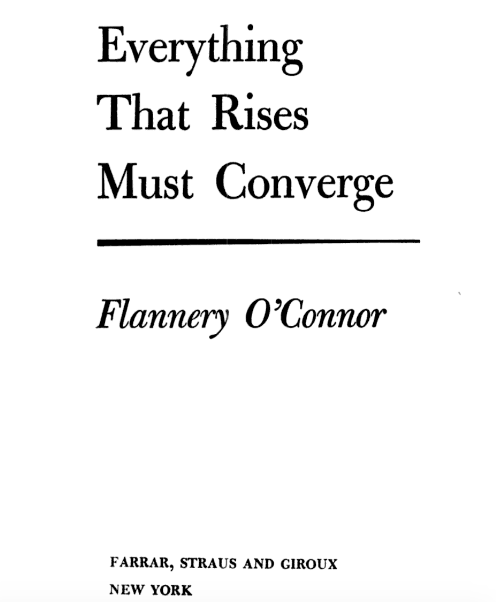 From Google Books
Printed 1965

URL: 
https://books.google.com/books/about/Everything_That_Rises_Must_Converge.html?id=d33C-NWNtUQC
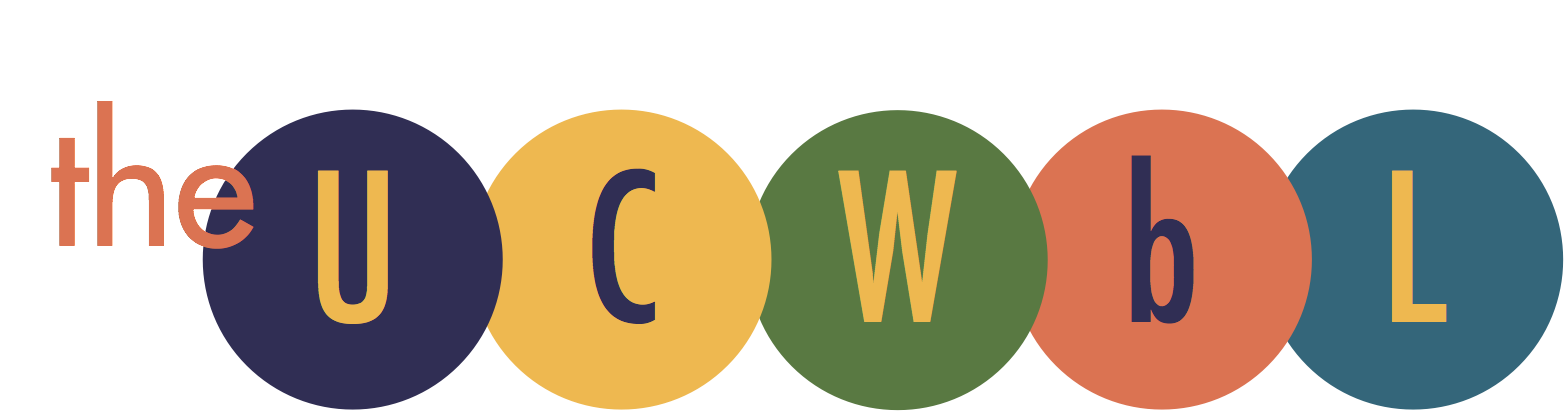 CITATION CREATION: ANSWER
O’Connor, Flannery. Everything That Rises Must Converge. Farrar, Straus and Giroux, 1965. Google Books, books.google.com/books/about/Everything_That_Rises_Must_Converge.html?id=d33C-NWNtUQC.
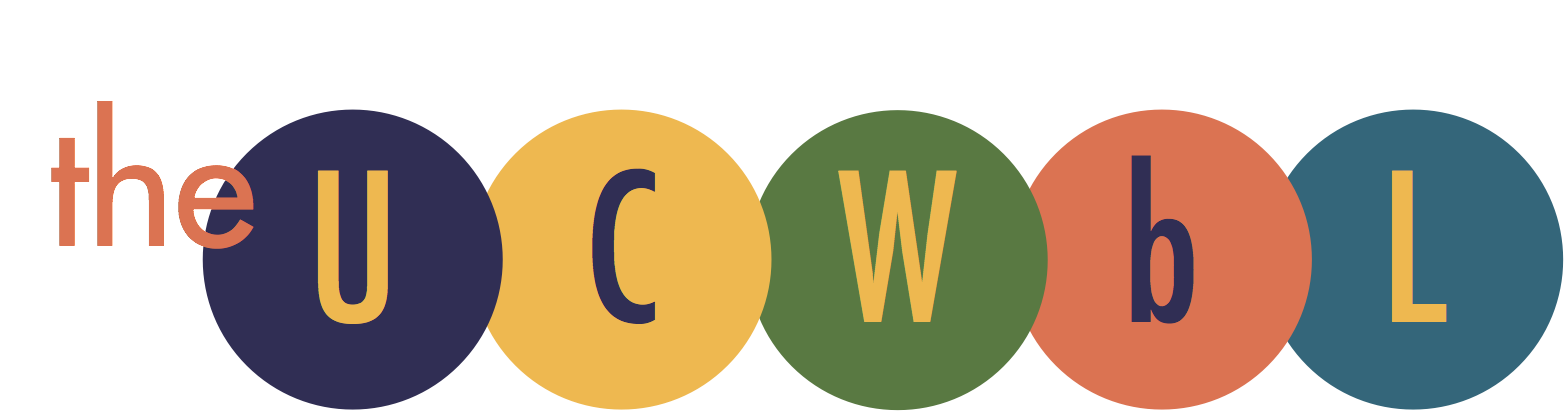 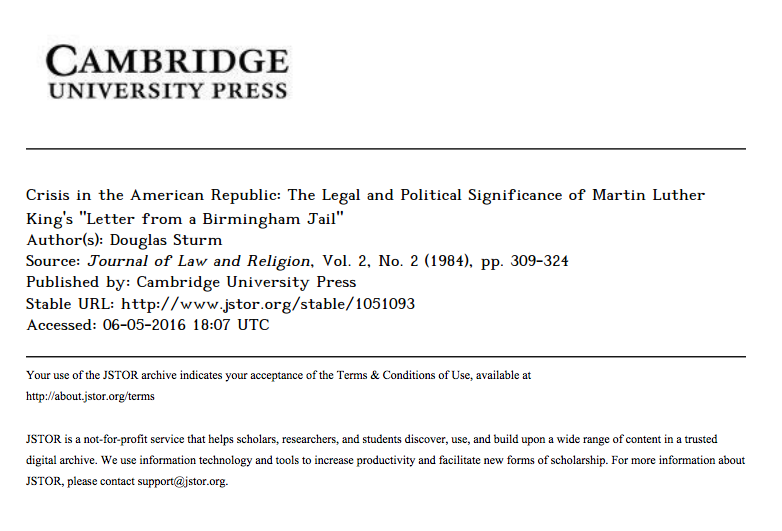 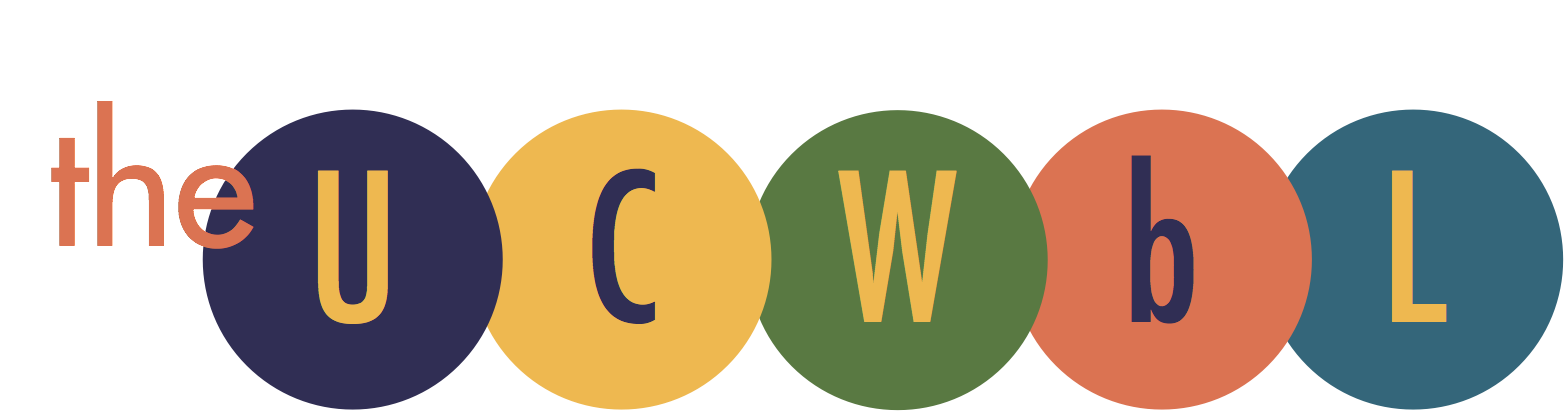 CITATION CREATION: ANSWER
Sturm, Douglas. “Crisis in the American Republic: The Legal and Political Significance of Martin Luther King’s ‘Letter from a Birmingham Jail’.” Journal of Law and Religion, vol. 2, no. 2, Cambridge UP, 1984, pp. 309-324. JSTOR, www.jstor.org/stable/1051093.
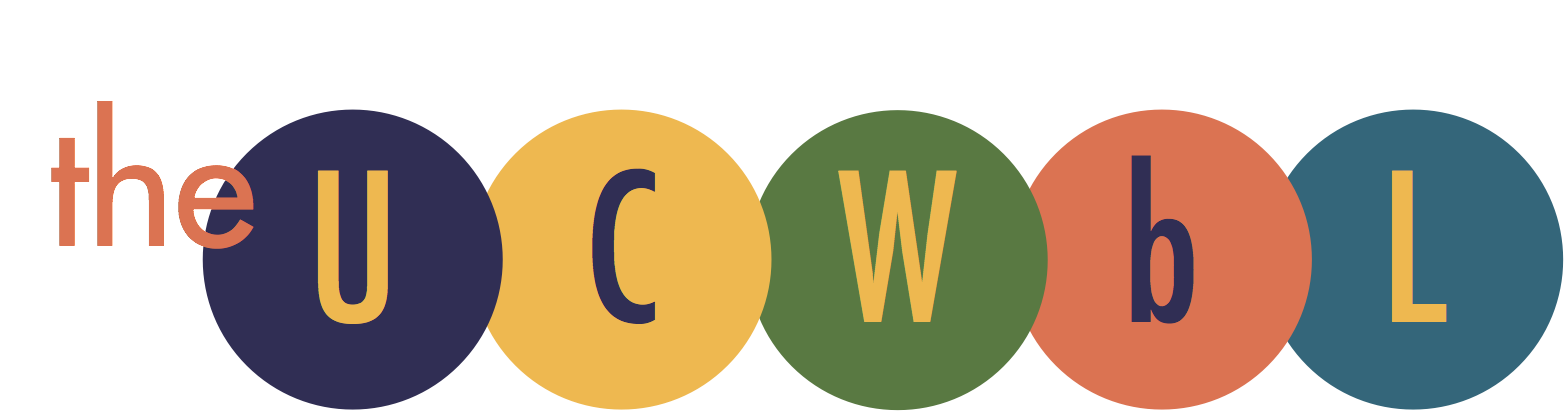